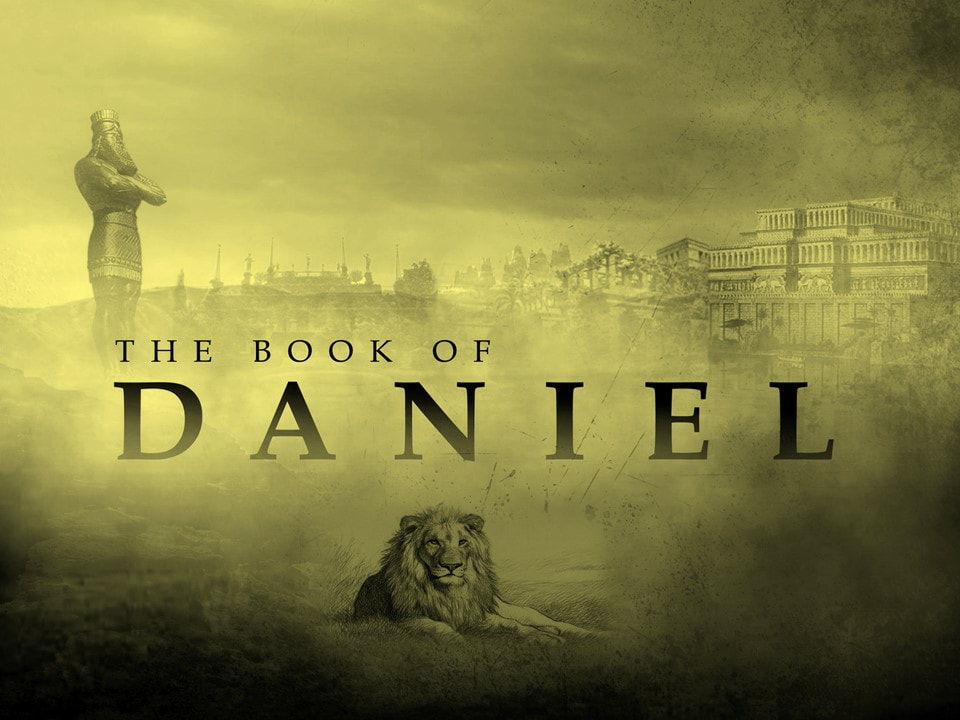 Daniel
&
The Lion’s Den
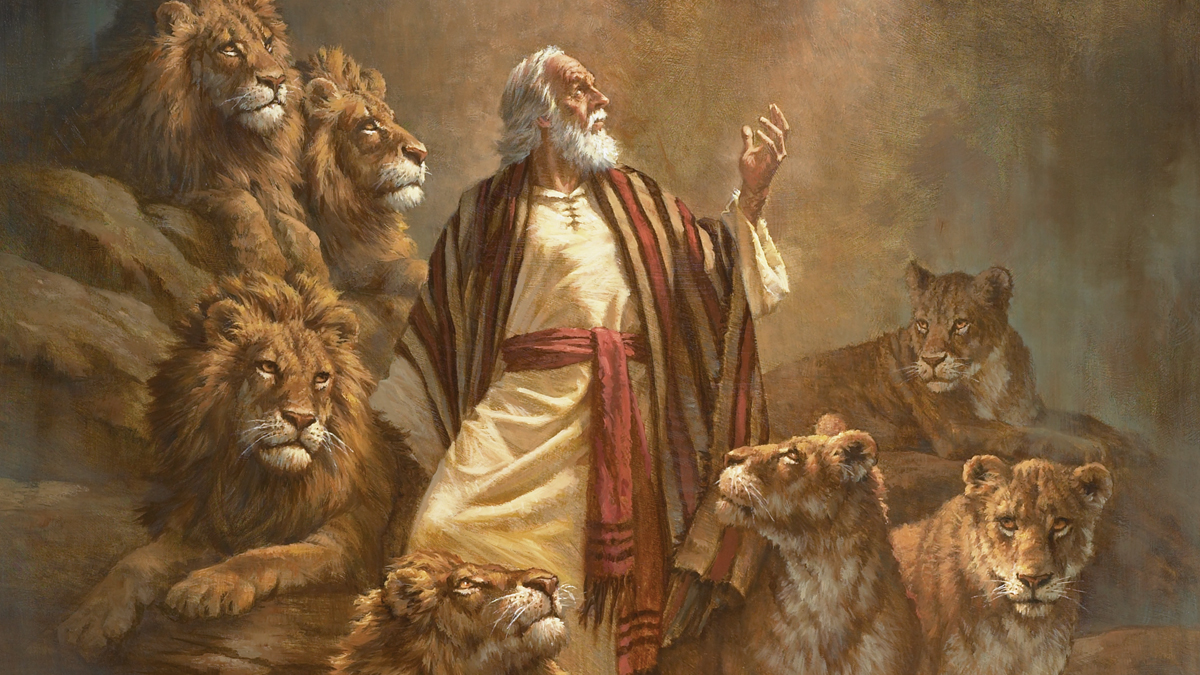 Daniel 6
Daniel & the Lion’s Den
The Story:
Daniel made governor.  (6:1-3)
Plot against Daniel.  (6:4-5)
Decree made.  (6:6-9)
Daniel’s and Darius’                           responses.   (6:10-15)
The outcome.  (6:16-28)
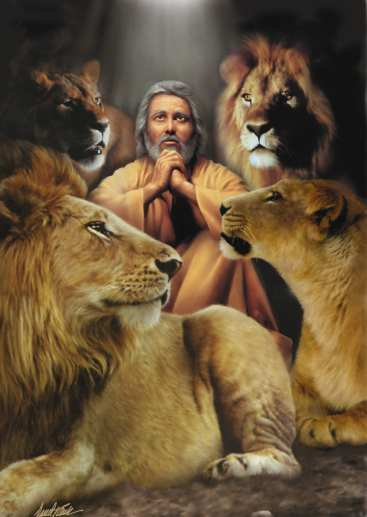 Daniel & the Lion’s Den
Lessons:
No accusation could be made!                                     (6:3-4,10,13,16,20-23; 2 Peter 3:14)    
Everyone knew of Daniel’s faith!                            (6:5,16)
The great faith of an unbeliever!                                  (6:26-27; Matthew 8:5-10)
Deliverance comes by faith!                                            (6:23; 2 Cor. 1:9-11; 2 Tim. 4:16-18;                                                    Col. 1:13; Matt. 6:13; 1 Thess. 1:10)
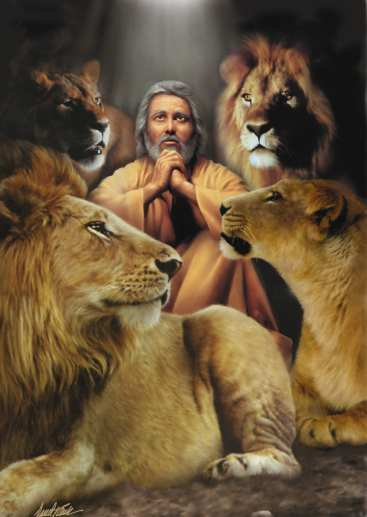 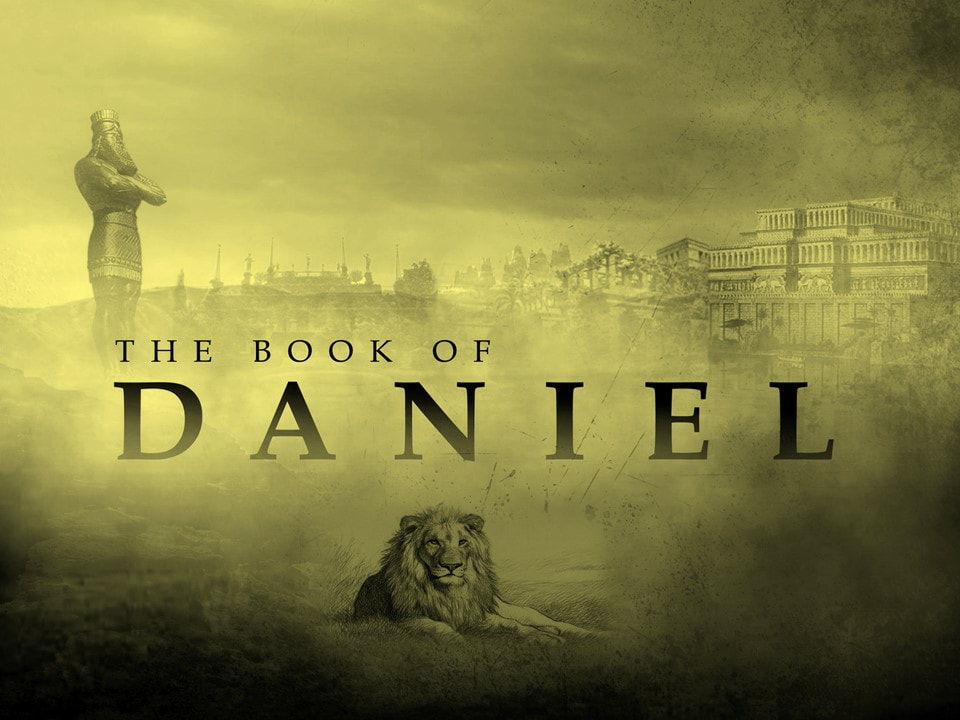